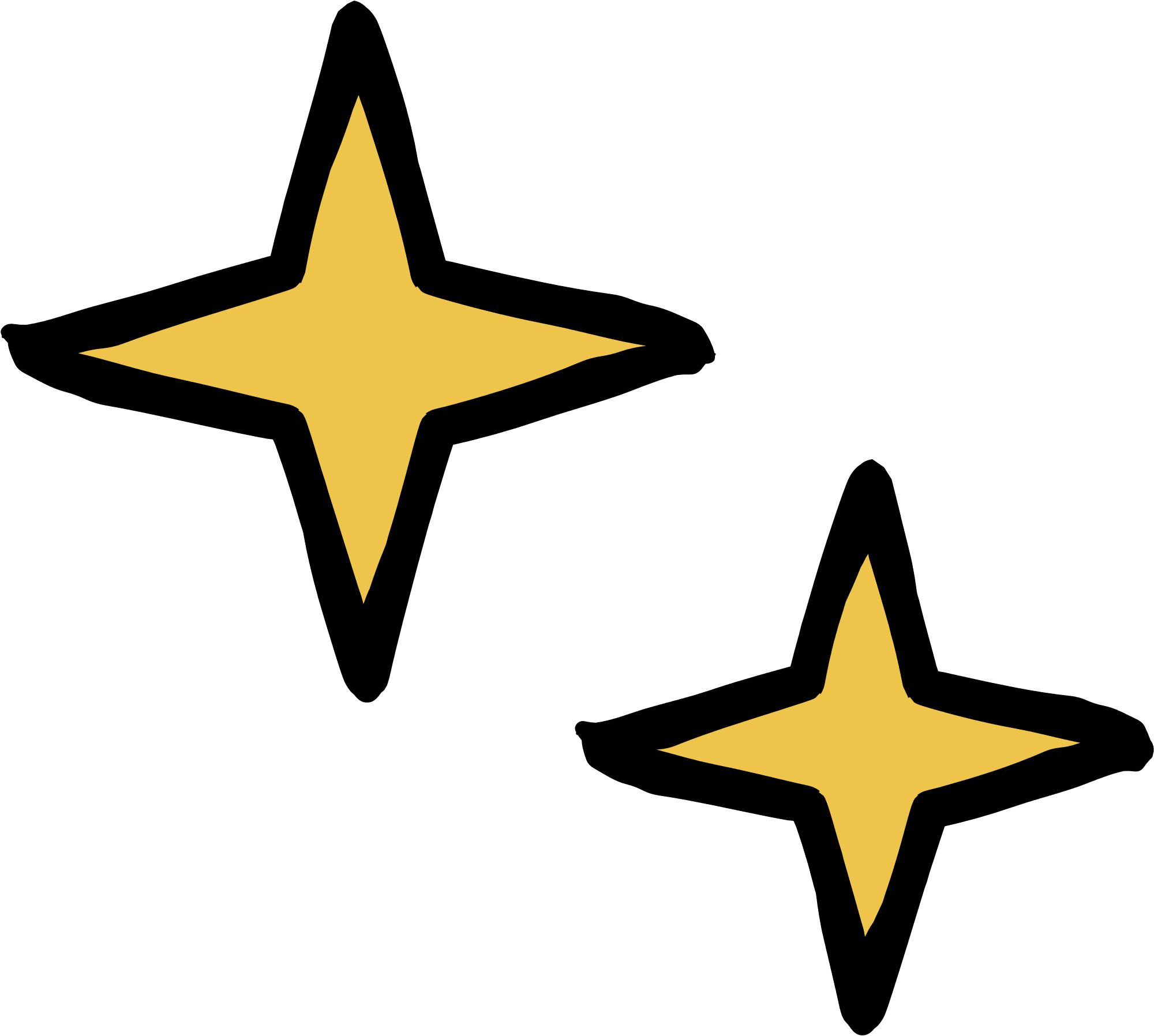 CHÀO MỪNG CÁC EM 
ĐẾN VỚI TIẾT HỌC
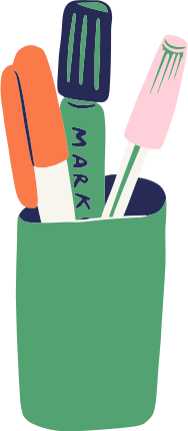 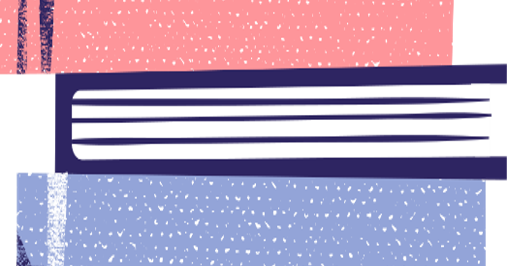 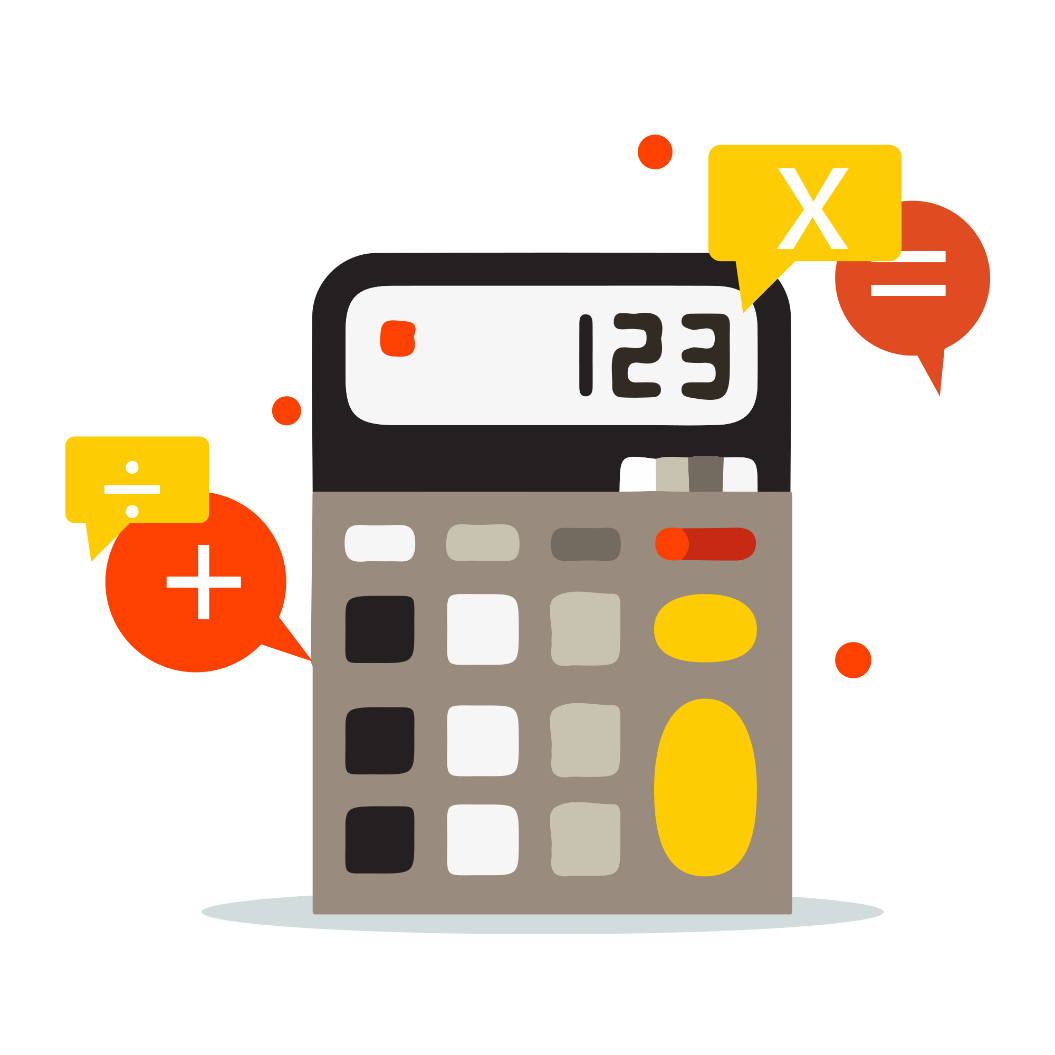 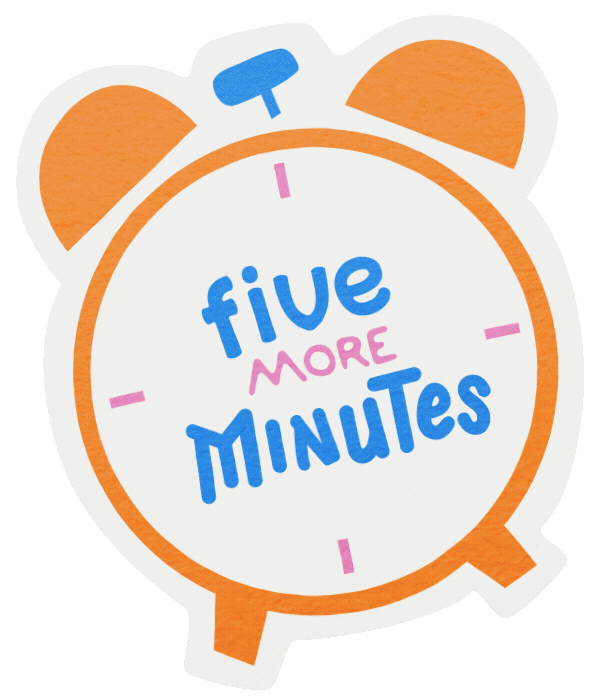 BÀI 2: CỘNG, TRỪ, NHÂN, CHIA SỐ HỮU TỈ
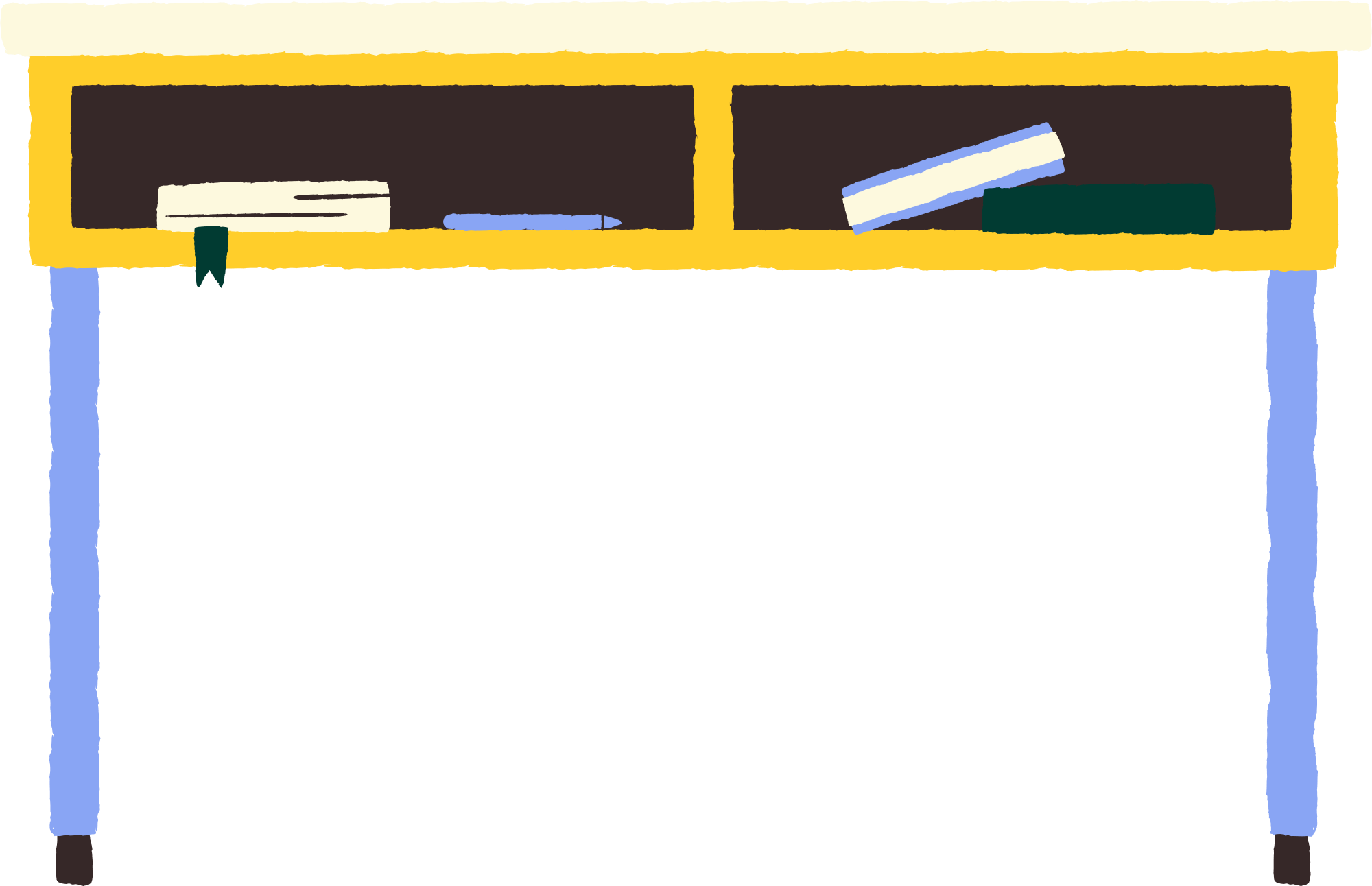 NỘI DUNG BÀI HỌC
Cộng, trừ hai số hữu tỉ. Quy tắc chuyển vế
1
Nhân, chia hai số hữu tỉ
2
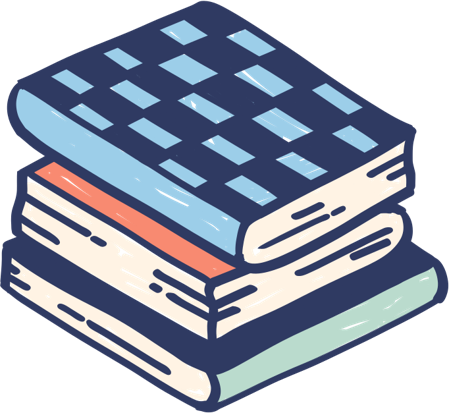 Luyện tập
3
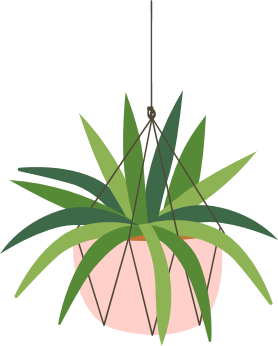 III. LUYỆN TẬP
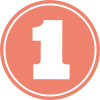 TÍNH
a)
b)
c)
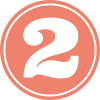 TÍNH
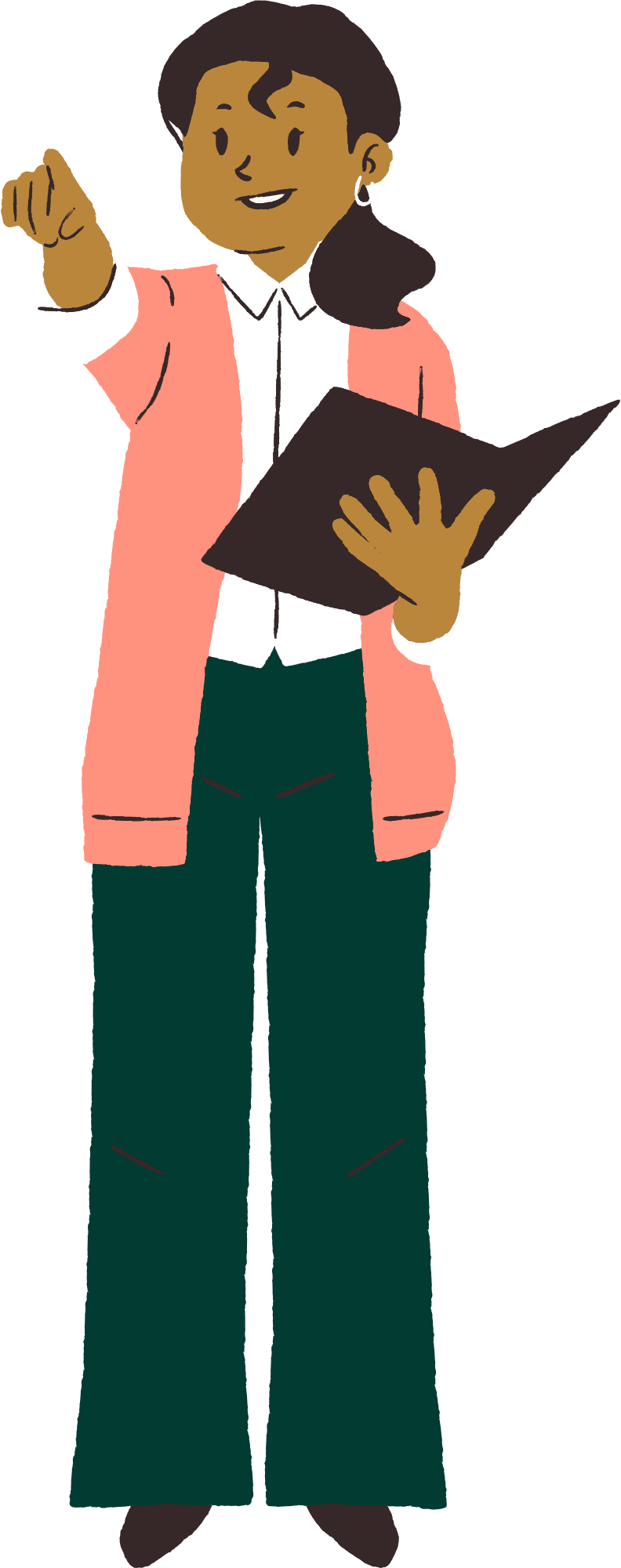 a)
b)
c)
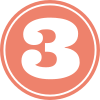 Tính một cách hợp lí
a)
b)
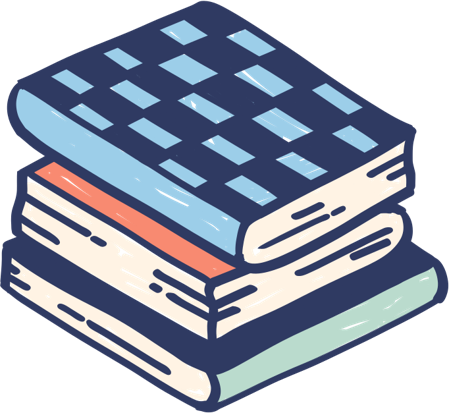 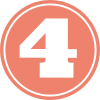 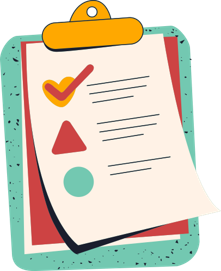 Tìm x, biết
a)
b)
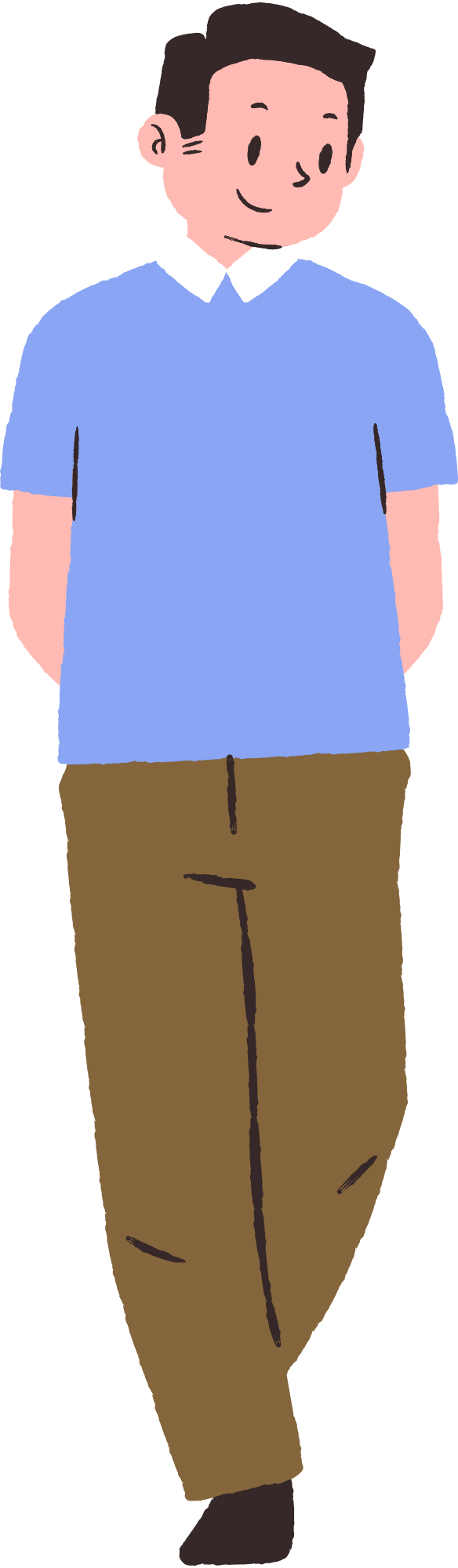 c)
d)
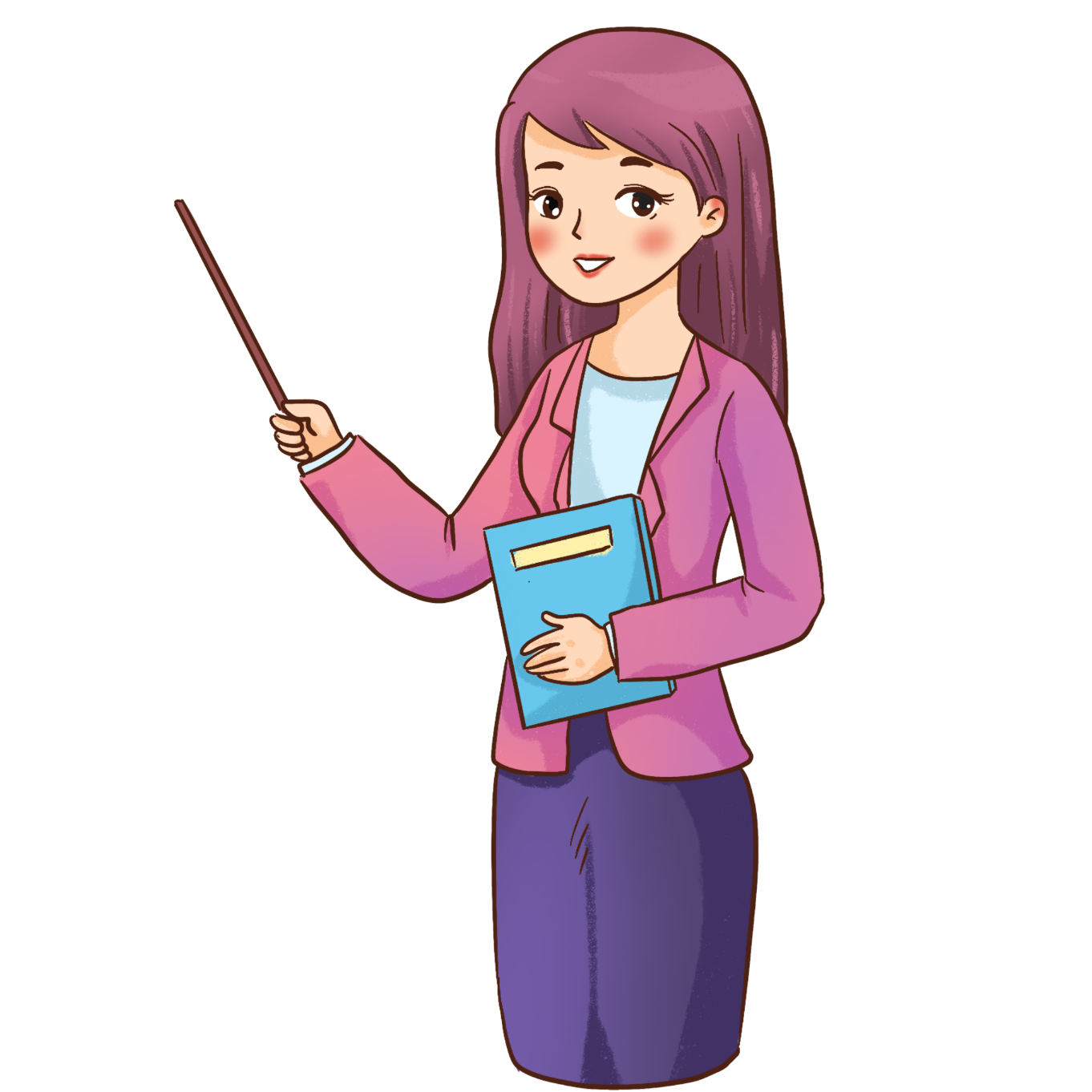 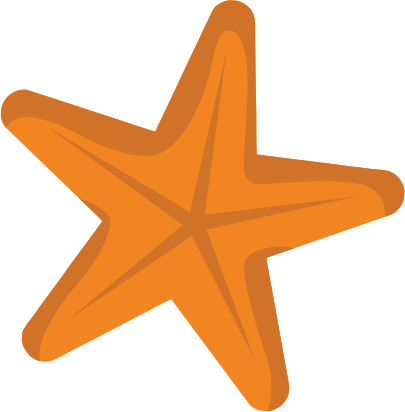 Vận dụng
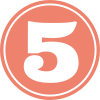 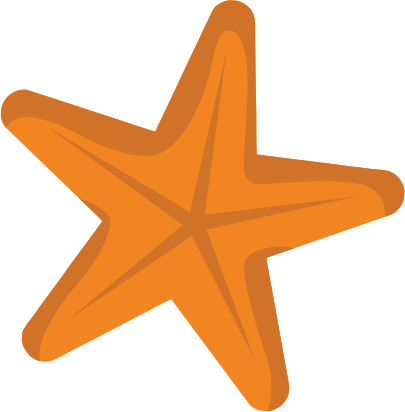 Giải
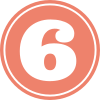 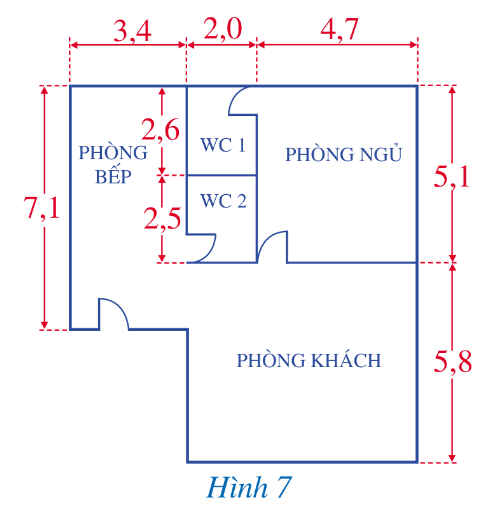 Tính diện tích mặt bằng của ngôi nhà được mô tả như Hình 7 (các số đo trên hình tính theo đơn vị mét).
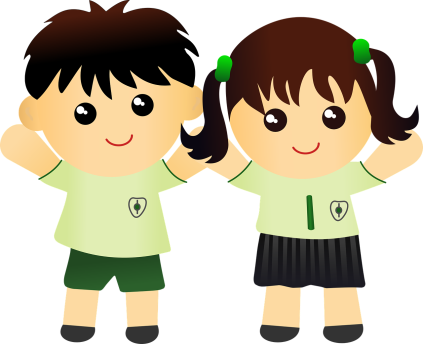 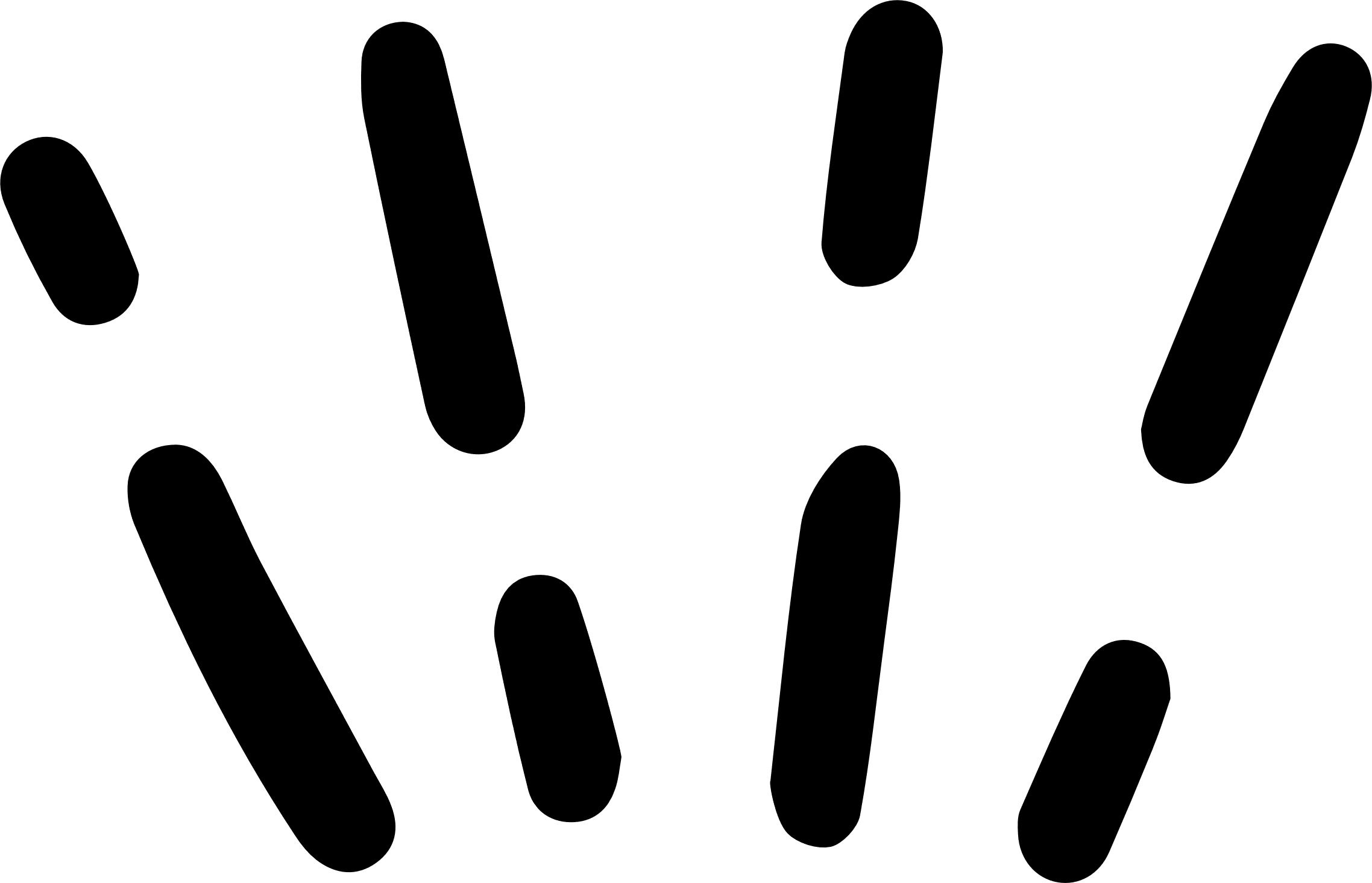 Giải
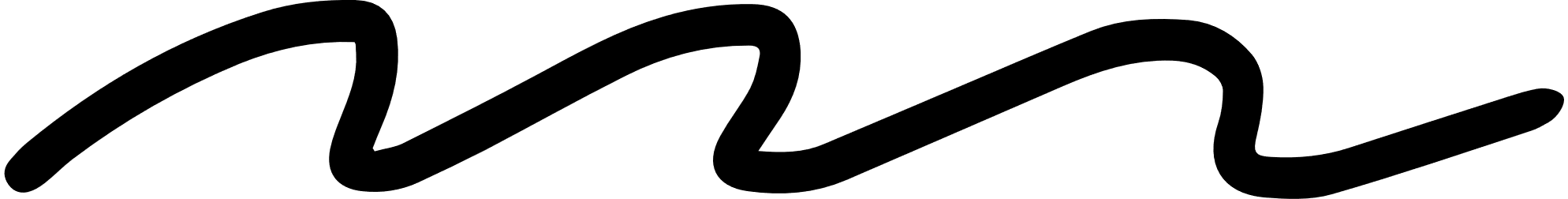 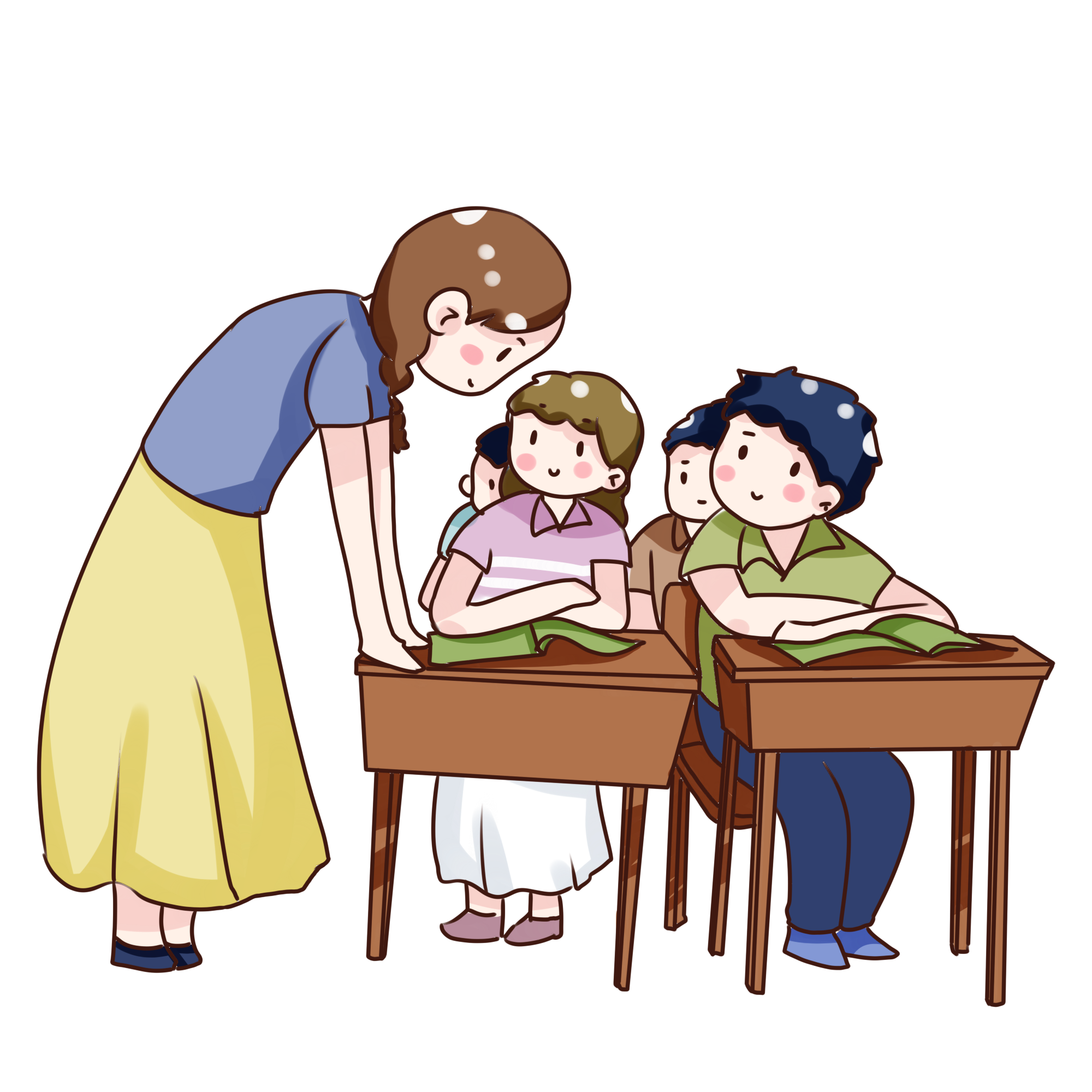 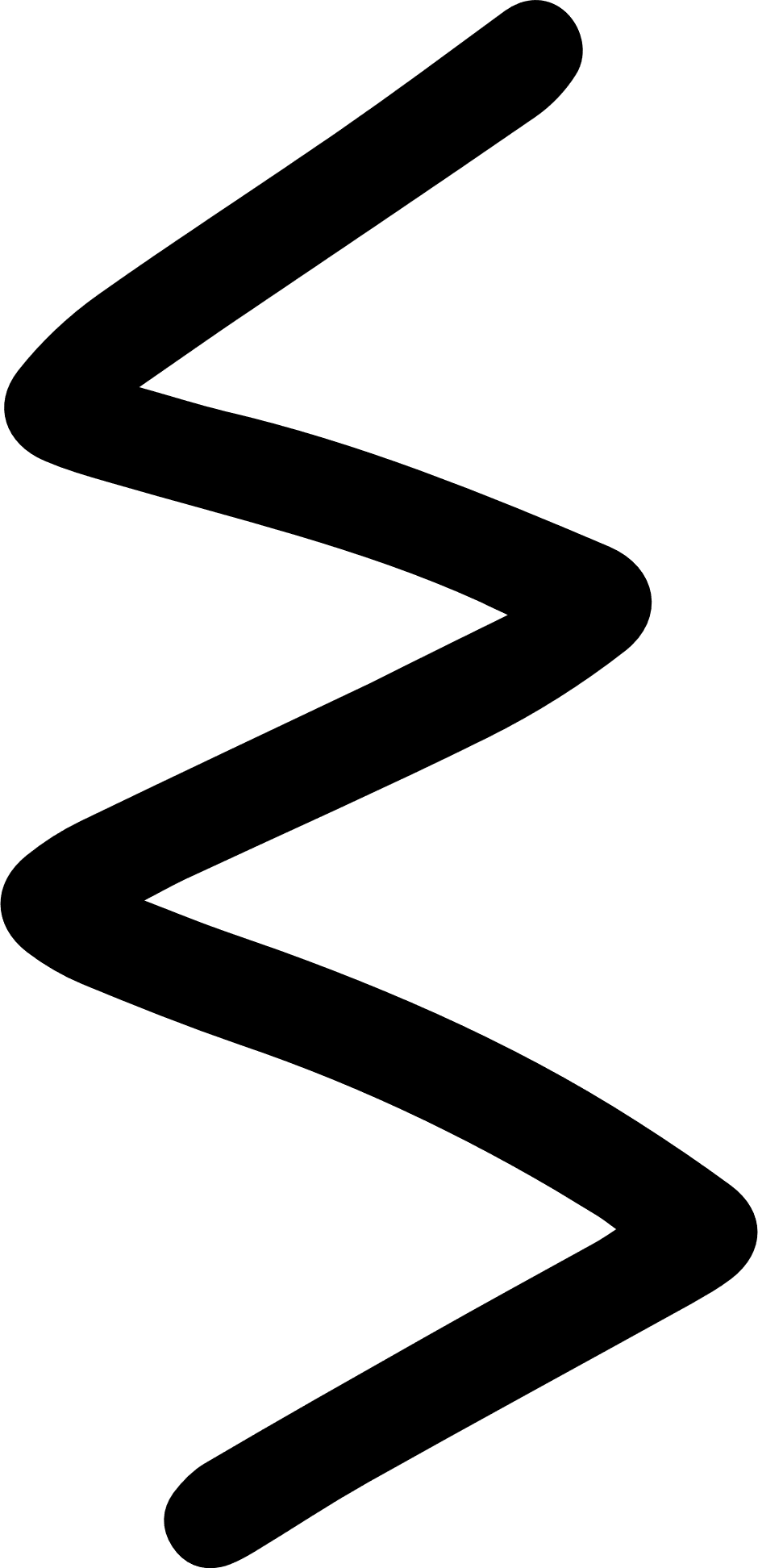 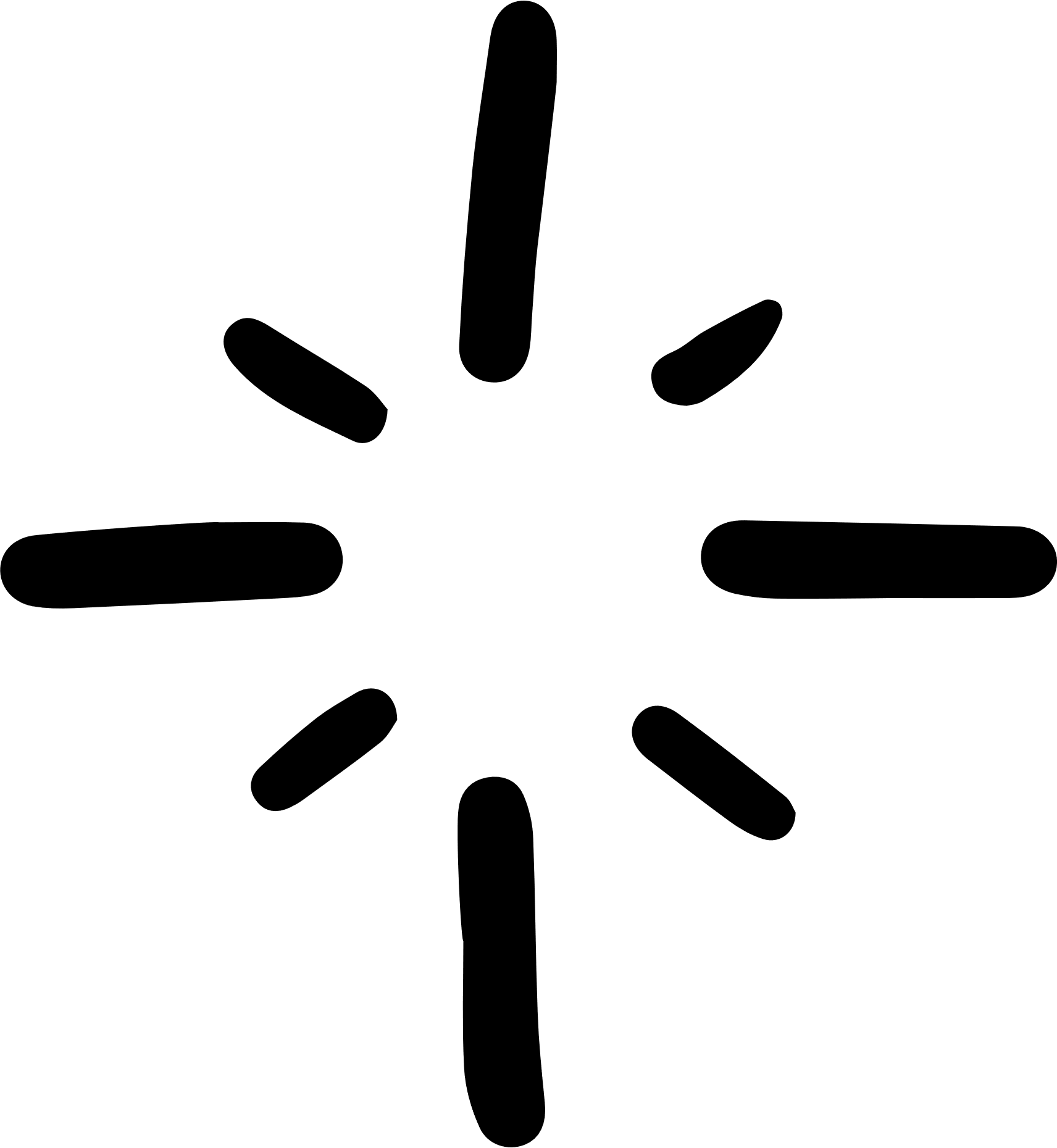 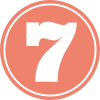 Theo kiến trúc sư, ổ cắm điện và vòi nước của chú Năm cách nhau tối thiểu là 60 cm. Trên bản vẽ có tỉ lệ là 1 : 20 của thiết kế nhà chú Năm, khoảng cách từ ổ cắm điện đến vòi nước đo được là 2,5 cm. Khoảng cách trên bản vẽ như vậy có phù hợp với yêu cầu của kiến trúc sư hay không? Giải thích vì sao?
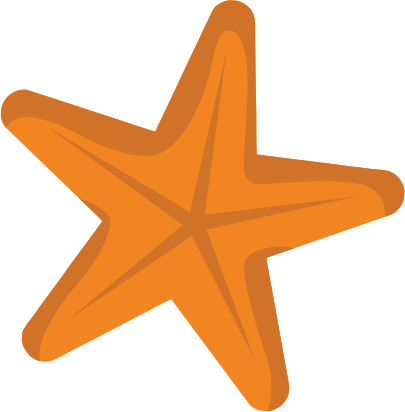 Giải
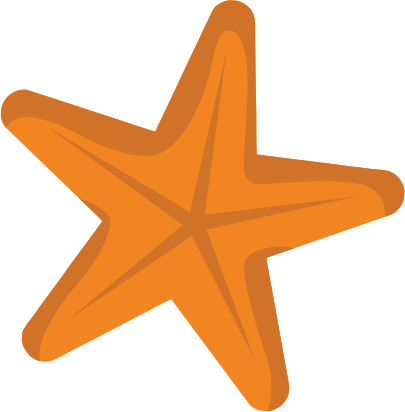 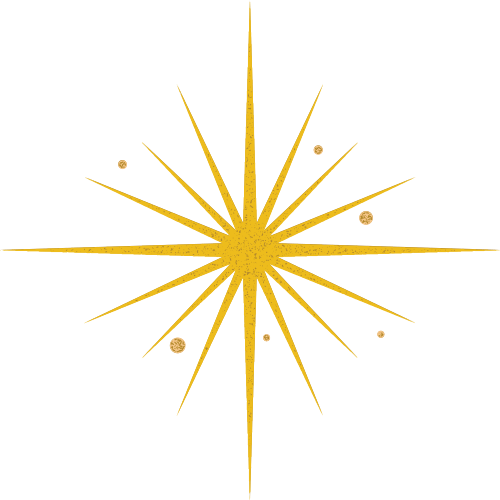 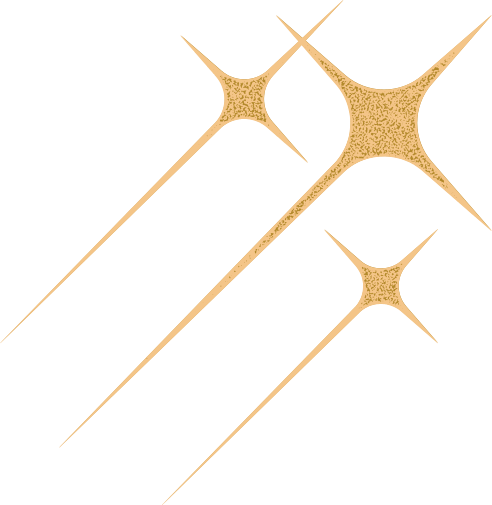 HƯỚNG DẪN VỀ NHÀ
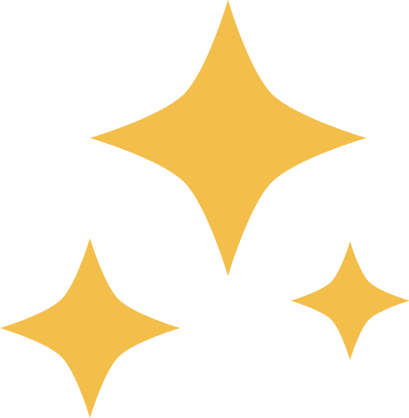 Chuẩn bị bài mới “Phép tính luỹ thừa với số mũ tự nhiên của một số hữu tỉ”.
Ôn lại kiến thức đã học trong bài
Hoàn thành các bài tập trong SBT
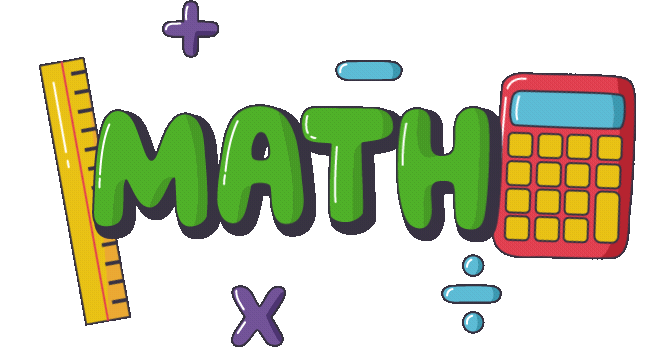 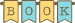 CẢM ƠN CÁC EM ĐÃ LẮNG NGHE BÀI GIẢNG!
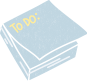 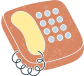